We all love the cinema, right? Well, we're delighted to announce that all employees of HDFT and HIF can now benefit from up to 40% off the price of your cinema tickets. 

This exclusive free benefit includes the major chains such as ODEON and Vue, but also lots of other local cinemas. There's no membership fee, no minimum purchase... and no catch! Once you're registered you can buy as many tickets as you like, as often as you like, including for family and friends. It’s that simple!

Fancy registering?
Simply visit  www.cinemasocietyclubsignup.co.uk  and sign-up with your work email address. Once singed up, you will be able to change your email to a persona email account.
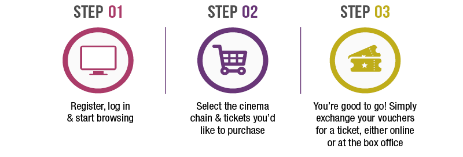